子どものスマホ、フィルタリングと管理方法
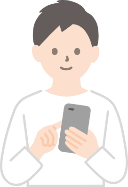 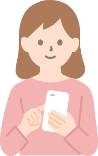 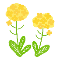 青少年を取り巻く有害環境対策の推進　PTA参考資料
○○月○○日(〇)　00:00-00:00							
											※各時間は目安です。


	00:00～00:00	・・・・・・	　家庭におけるインターネット利用の現状
							　子供に持たせるスマホとフィルタリング
							　無料で使えるフィルタリングと管理方法						
	 00:00～00:00 ・・・・・・	　【休憩】

	 00:00～00:00 ・・・・・・	　Android管理アプリ「ファミリーリンク」
							　iPhone・iPad管理管理「ファミリー共有」

							　
	 00:00～00:00 ・・・・・・	　【ご質問あれば】
2
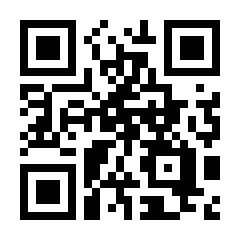 QRコードをスマホで簡単に開く方法
Google検索
LINEアイコンを長押し
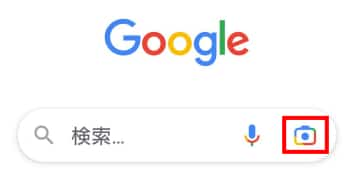 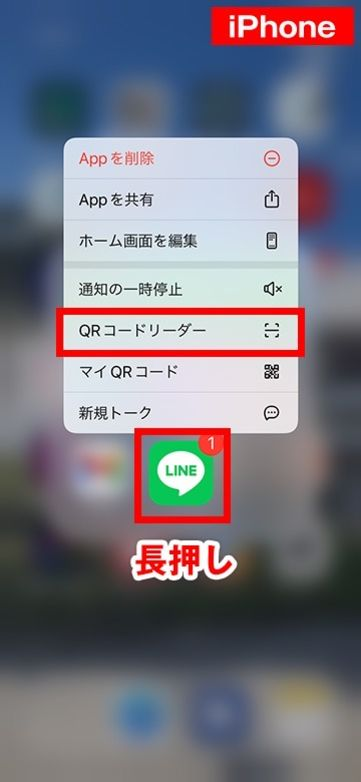 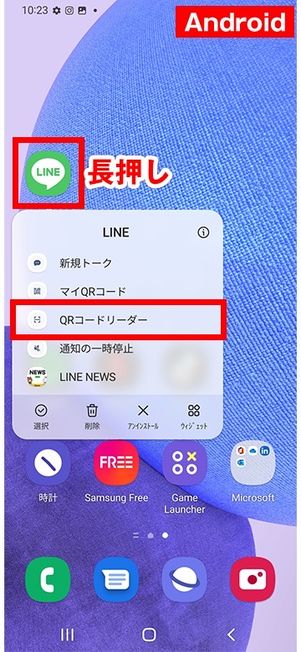 Googleレンズ（アプリ）
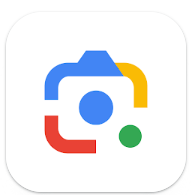 3
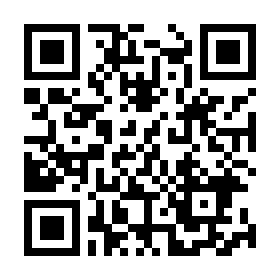 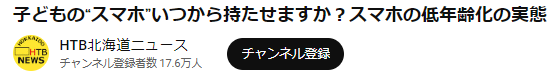 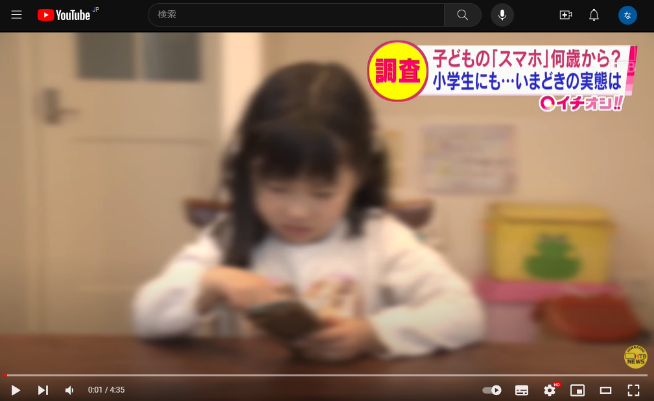 4：35
https://www.youtube.com/watch?v=ql6pfhhRcLg
家庭におけるインターネット利用の現状
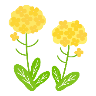 5
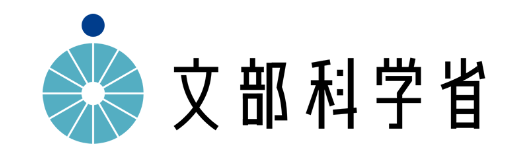 学校における携帯電話の取り扱いルール
小学校
原則、持ち込み禁止
原則、持ち込み禁止
一定条件で許可　学校/生徒/保護者によるルールの合意
中学校
校内の利用を制限するなど、各学校の規定
高校
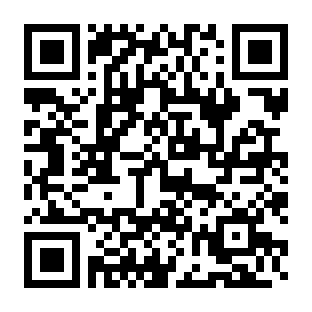 引用：令和２年7月31日　学校における携帯電話の取扱い等について（ 通知）
6
https://www.mext.go.jp/content/20200803-mxt_jidou02-000007376_2.pdf
ネットに繋がる機器の所持率（％）
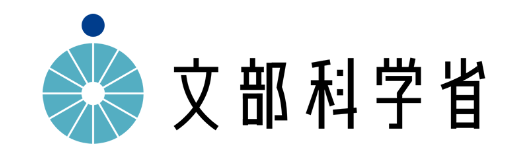 利用していない
利用していない
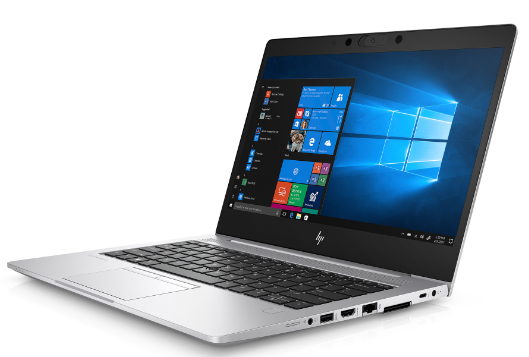 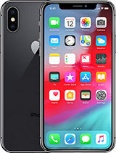 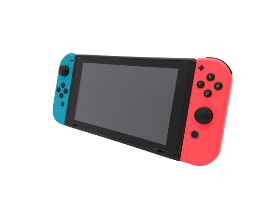 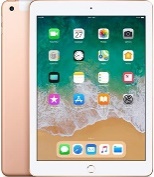 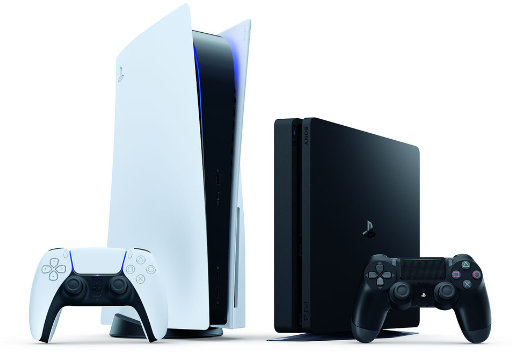 小中学生の９割以上がネット利用
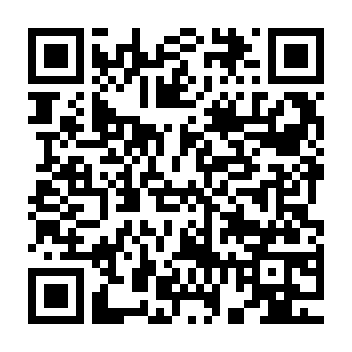 引用：令和3年度 青少年のインターネット利用環境実態調査（PDF版）
7
https://www8.cao.go.jp/youth/kankyou/internet_torikumi/tyousa/r03/net-jittai/pdf-index.html
子ども専用携帯の所持率（％）
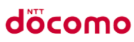 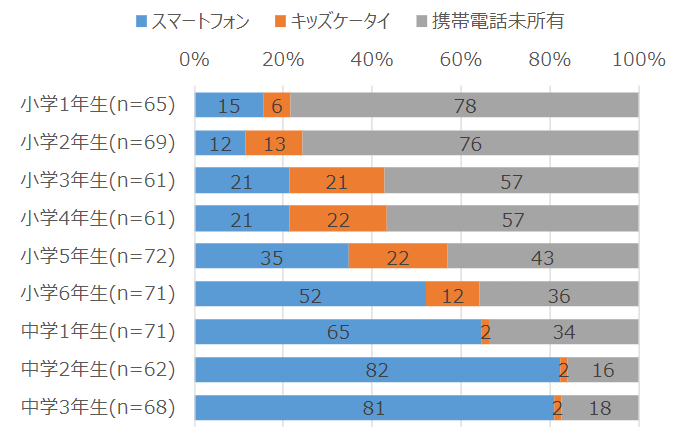 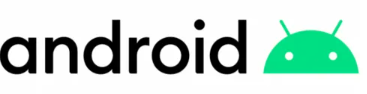 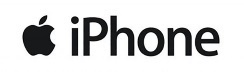 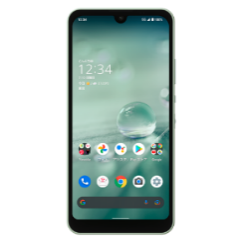 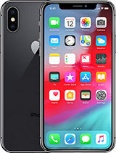 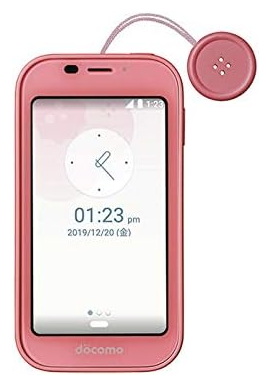 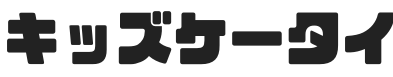 小学6年生で半数、中学2年生で8割超える
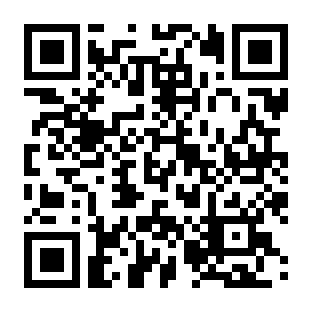 引用：モバイル社会研究所　スマホ所有率小学5年生で半数、中学2年生で8割を超える
8
https://www.moba-ken.jp/project/children/kodomo20230216.html
子どもはネットで何をするのか？
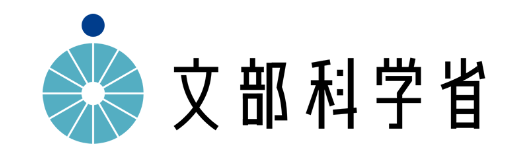 中学校
小学校
1位		動画
2位		ゲーム
3位		検索
4位		勉強
1位		動画
2位		検索
3位		ゲーム
4位		音楽
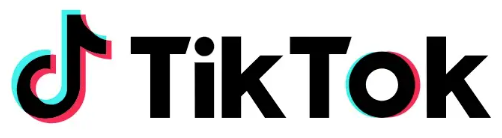 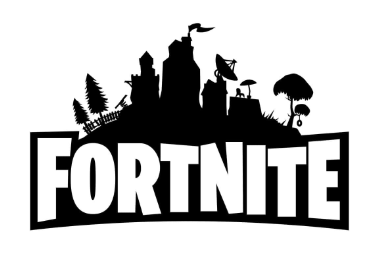 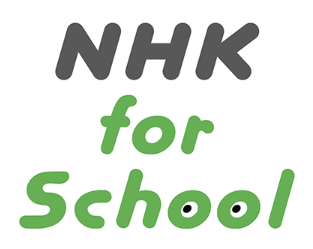 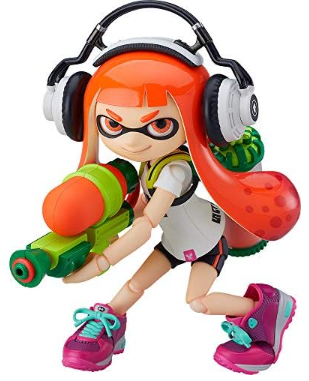 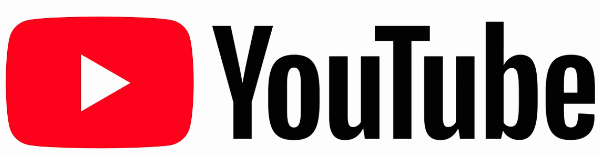 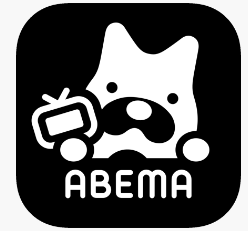 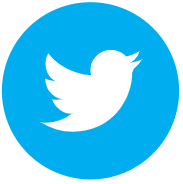 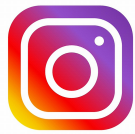 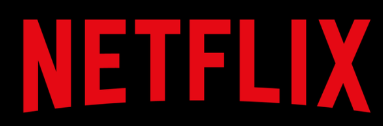 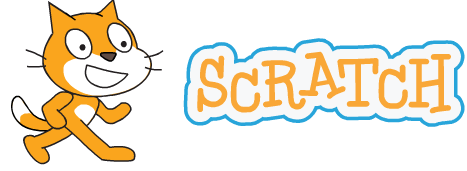 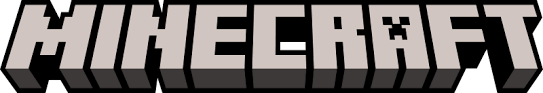 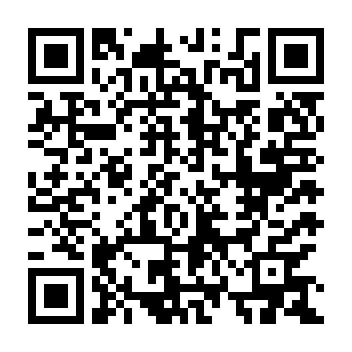 引用：令和４年度⻘少年のインターネット利⽤環境実態調査　調査結果（概要）
9
https://www8.cao.go.jp/youth/kankyou/internet_torikumi/tyousa/r04/net-jittai/pdf/kekka_gaiyo.pdf
未成年のインターネットトラブル①
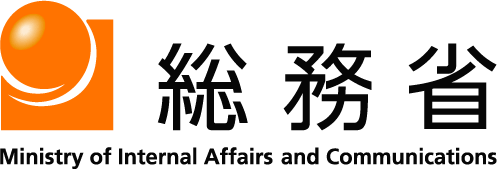 ネットやSNS上の犯罪被害、トラブルが増加
・女子生徒が男性へ自撮りの裸画像を送り、同級生に拡散
・家出した女子生徒が、SNSで知り合った男性宅で性被害
・フリマサイトやネットショッピングで詐欺被害
著作権侵害
リベンジポルノ
ネット詐欺
情報漏えい
ネットいじめ
ゲーム課金
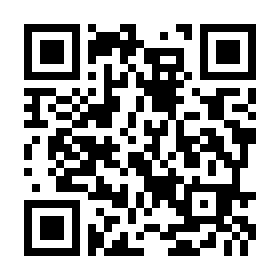 参考：インターネットトラブル事例集 （平成29年度版）
10
https://www.soumu.go.jp/main_content/000506392.pdf
未成年のインターネットトラブル②
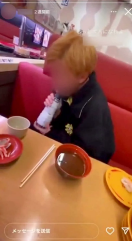 ・スシロー醤油舐め、SNS投稿で6700万円損害賠償提訴
・7歳の男子が親のクレカでゲーム課金
・いじめ動画をインスタに投稿して拡散、炎上
・瞳に映った景色から自宅を特定、ストーカー被害
・漫画をアップロードして逮捕
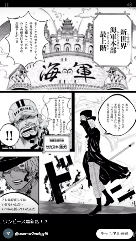 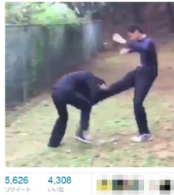 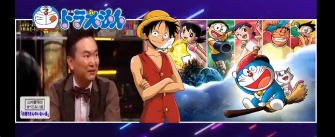 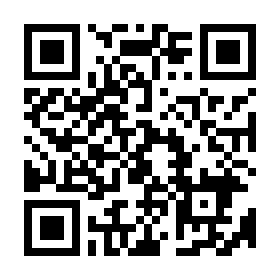 11
引用：ソフトバンクニュース　実際にあった5つのスマホ・ネットトラブル事例と、プロ直伝の防止策
https://www.softbank.jp/sbnews/entry/20200204_01
子供のスマホ、家庭のルール
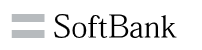 ①　今、スマホを持たせるべきか？
②　ルールを決める
	・家族のいるリビングのみ　○時まで　1日○時間
	・知らない人とやり取りしない、動画や写真をアップロードしない
③　フィルタリングを設定する。
被害児童の85％がフィルタリング設定をしていなかった
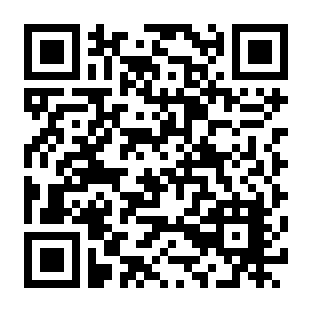 参考：親子で作るスマホルールリスト
12
https://www.softbank.jp/mobile/special/sumaken/rulelist/
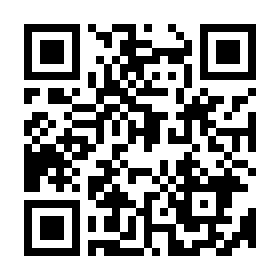 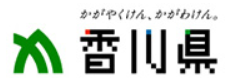 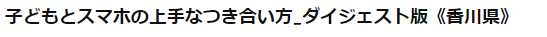 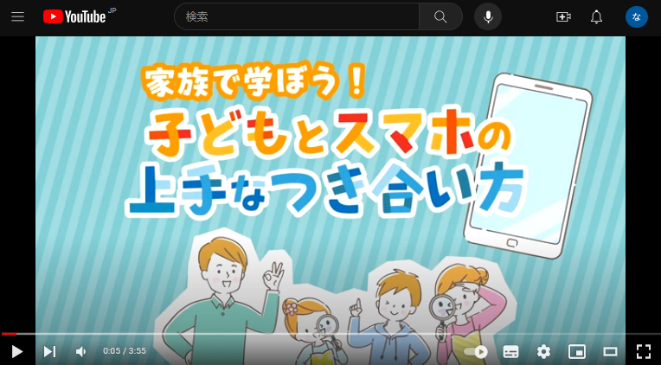 3：55
https://www.youtube.com/watch?v=NbCDUozAA7Q&t=5s
子供に持たせるスマホ
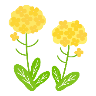 14
主なネット契約例
インターネット
スマホ契約
モバイルルータ
光回線
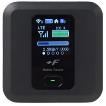 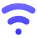 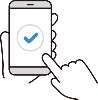 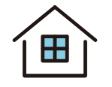 Wi-Fi（テザリング）
Wi-Fi
Wi-Fi
PC
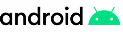 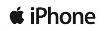 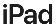 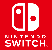 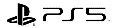 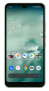 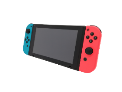 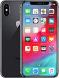 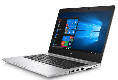 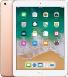 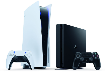 15
子ども用スマホの主な契約先
格安SIM系
キャリア系
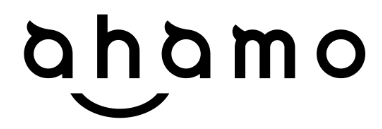 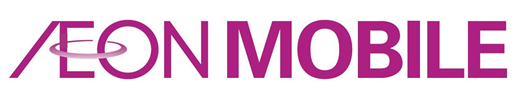 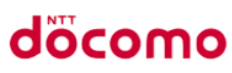 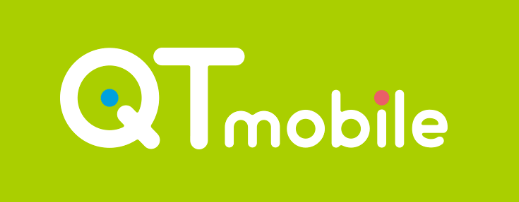 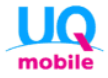 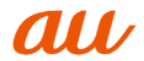 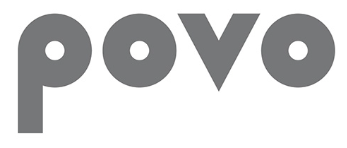 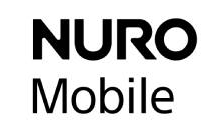 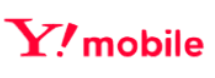 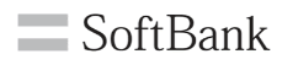 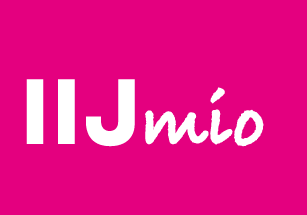 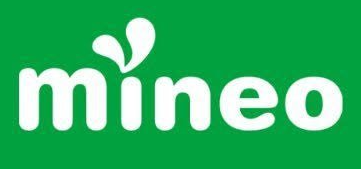 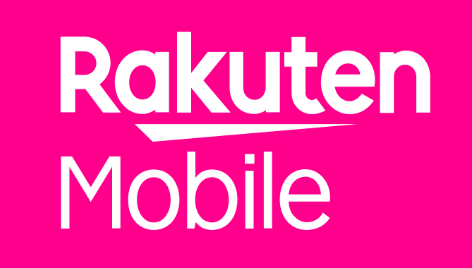 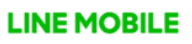 ・混雑時の速度低下
・端末故障時のサポート
・コストが安い
・通信速度低下が少ない・通話品質が高い
・コストが高め
16
子ども用のスマホはどれに？
迷ったら保護者と同じ
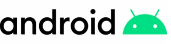 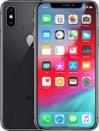 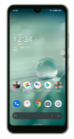 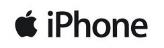 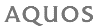 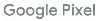 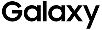 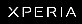 ・新品購入　高額
・アプリセキュリティ　〇
・利用者　多
・アクセサリ　多
・端末の選択肢　多
・アプリセキュリティ　△
・安価なモデル　〇
・キッズスマホ　〇
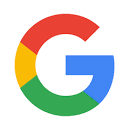 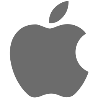 無料でフィルタリングOK！　新品・中古・お下がり・SIMフリーなど
スマホのフィルタリング
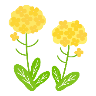 18
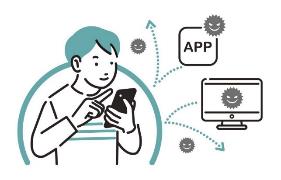 フィルタリングとは
有害なサイトなどのアクセスを制限する機能です。

怪しいサービスやアプリのトラブル、課金・長時間利用を防ぎます。
「フィルタリング」は基本的に無料で利用できます。
・キャリア系スマホは店舗で申し込み
・Wi-Fi専用機、格安スマホ、保護者名義、お下がりスマホ、ゲーム機などは保護者がそれぞれ設定します。
19
大手キャリアのフィルタリング
18歳未満のスマホ契約は「フィルタリングサービス」の
加入が、法律で義務付けられています。
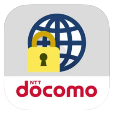 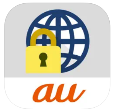 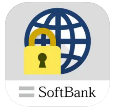 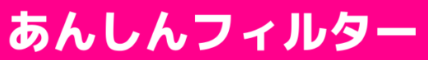 大手キャリアのスマホは店舗で、
契約と同時に無料フィルタリングを申し込みます。
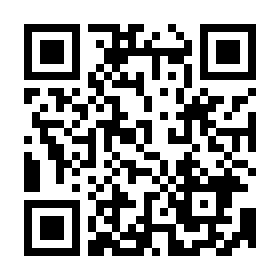 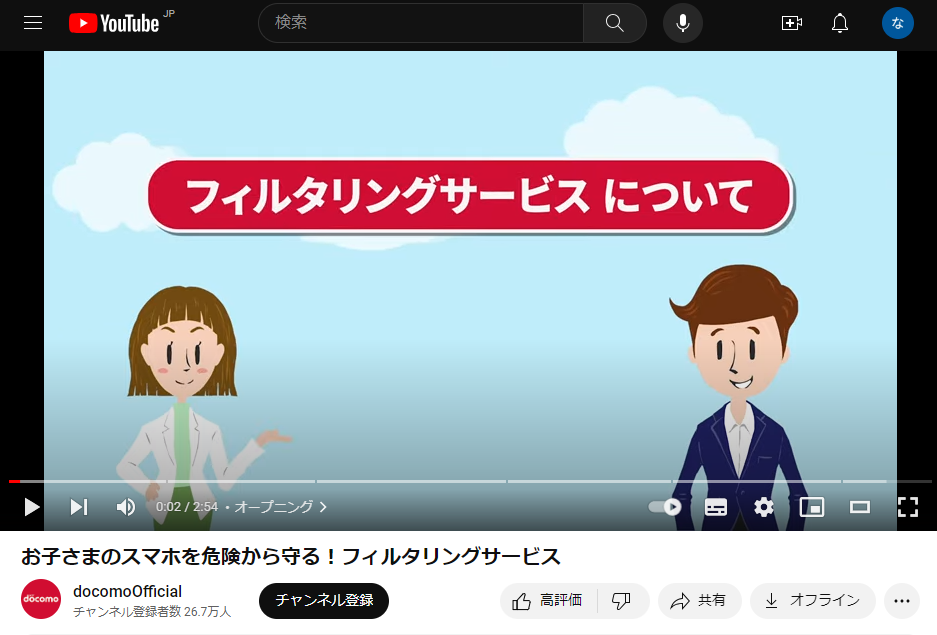 2：54
https://www.youtube.com/watch?v=U4xmd0t0I64&t=41s
あんしんフィルターの懸念点
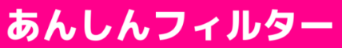 制限が厳しすぎて、子どもの不満は大きくなりがち。
動画もゲームも音楽も制限され、高校生もSNSが使えない？
子どもにお願いされ、いつの間に制限は緩く・・・・・
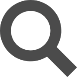 スマホが得意な子どもは解除方法を検索
あんしんフィルター　解除　裏ワザ
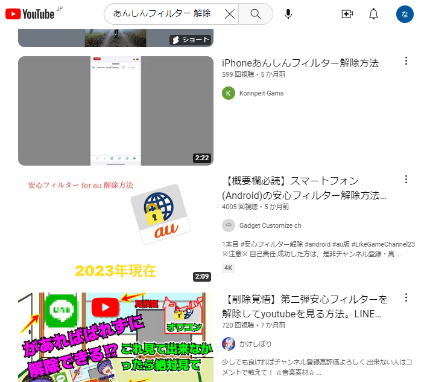 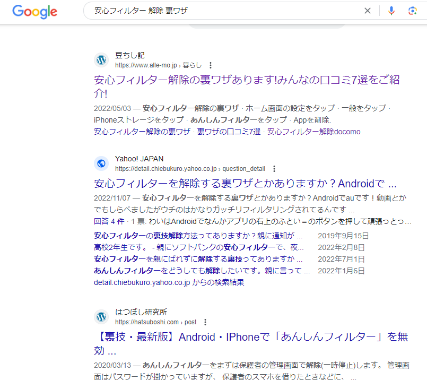 22
格安スマホやWi-Fi専用機で無料で使える
フィルタリングと管理方法
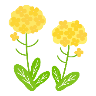 23
AppleとGoogleが提供する管理アプリ
スマホだけでなくWi-Fi専用端末もまとめて管理するには、AppleやGoogleが提供する無料ツールがおすすめ。
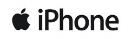 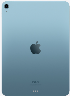 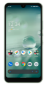 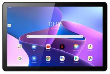 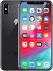 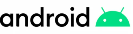 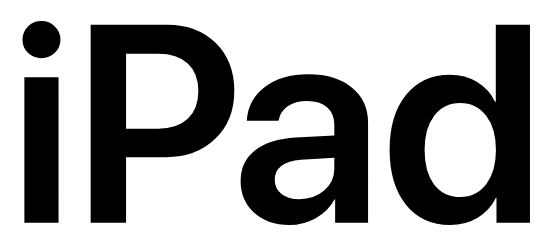 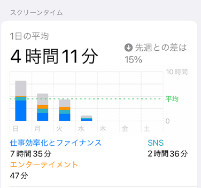 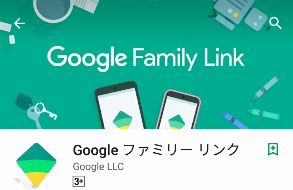 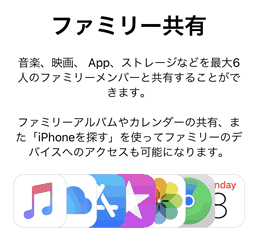 24
フィルタリングサービスの違い
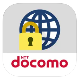 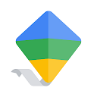 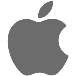 25
みまもりGPSの代替
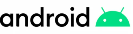 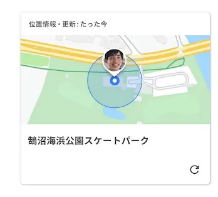 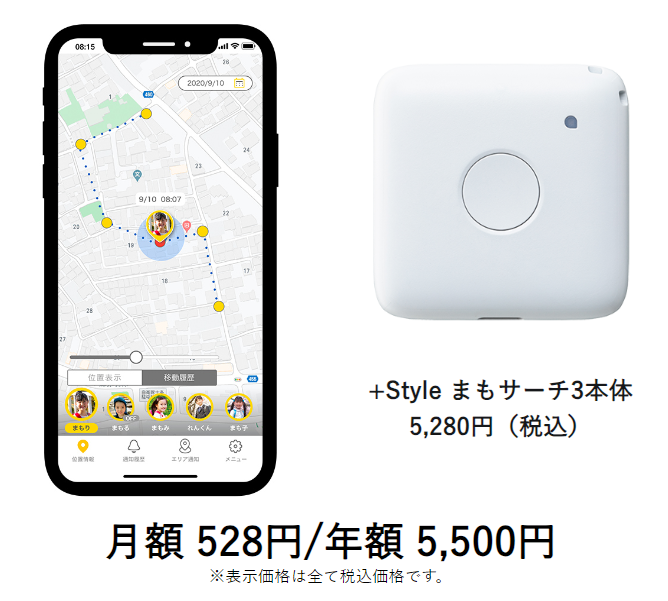 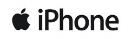 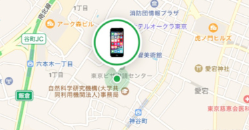 無料　※スマホ料金別途
参考例
26
フィルタリングの選び方
子どもの端末はスマホ1台。
スマホやパソコン苦手。結局の所、よくわからない。
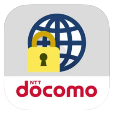 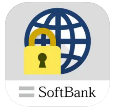 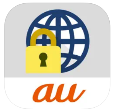 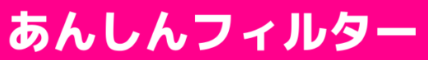 スマホだけでなく、Wi-Fiタブレットもまとめて管理したい。
まとめて自分のスマホで遠隔コントロールしたい。
パソコンをよく使う。
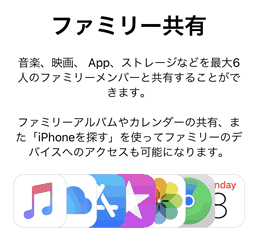 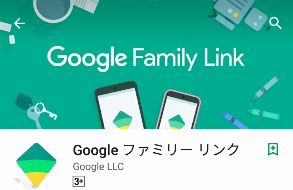 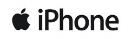 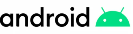 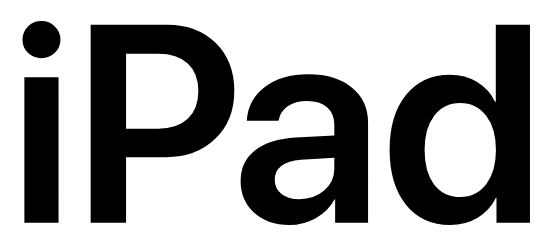 27
ファミリーリンクの設定方法
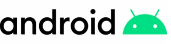 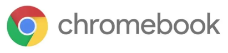 28
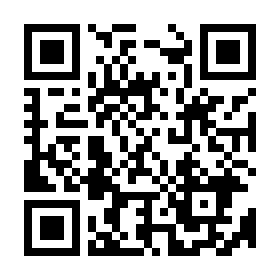 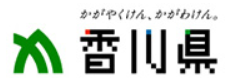 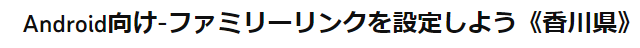 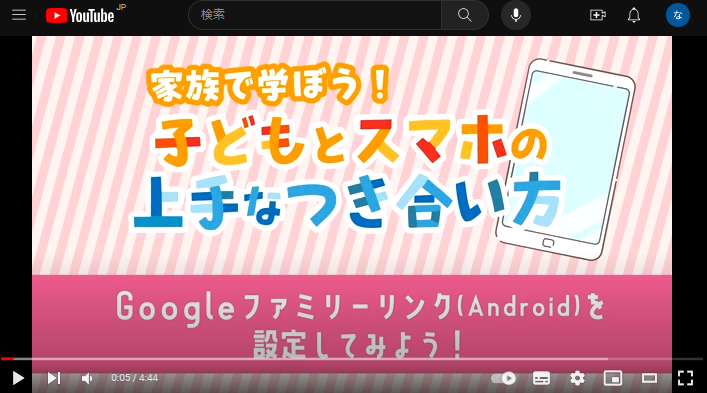 4：44
https://www.youtube.com/watch?v=__w0vXWJ1-o
ファミリーリンク
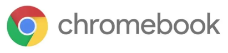 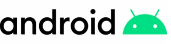 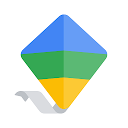 子どもの端末が、AndroidであればGoogleが無料で提供する
アプリ「ファミリーリンク」で管理することが可能です。
PC
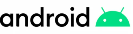 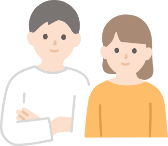 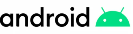 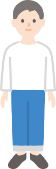 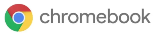 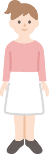 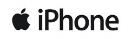 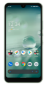 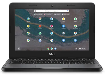 保護者の管理端末は何でもOK
お下がり・格安スマホや
Wi-Fi専用端末も管理OK
Google純正アプリで安心
30
ファミリーリンク
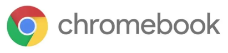 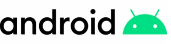 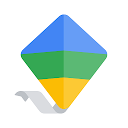 Googleファミリーリンクでできること
・子どものスマホの位置情報確認
・スマホやアプリの利用時間制限・使用可否、利用時間の通知
・GooglePlayなど課金時の承認
・遠隔ロック
・成人向けサイトのブロック　※年齢ごとの制限は不可
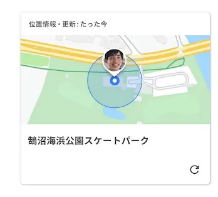 ■必要なもの
　①保護者のGoogleアカウント(iPhoneでも〇)
　②決済用クレジットカード
　③子ども用のGoogleアカウント
　④子ども用のAndroidスマホ
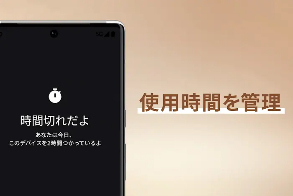 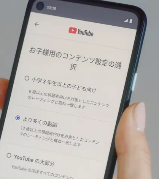 31
ファミリー共有の設定方法
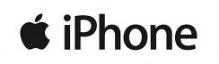 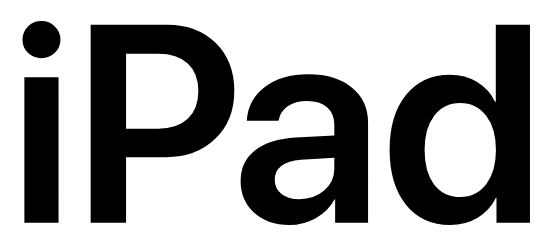 32
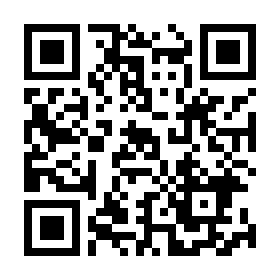 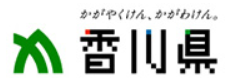 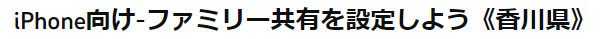 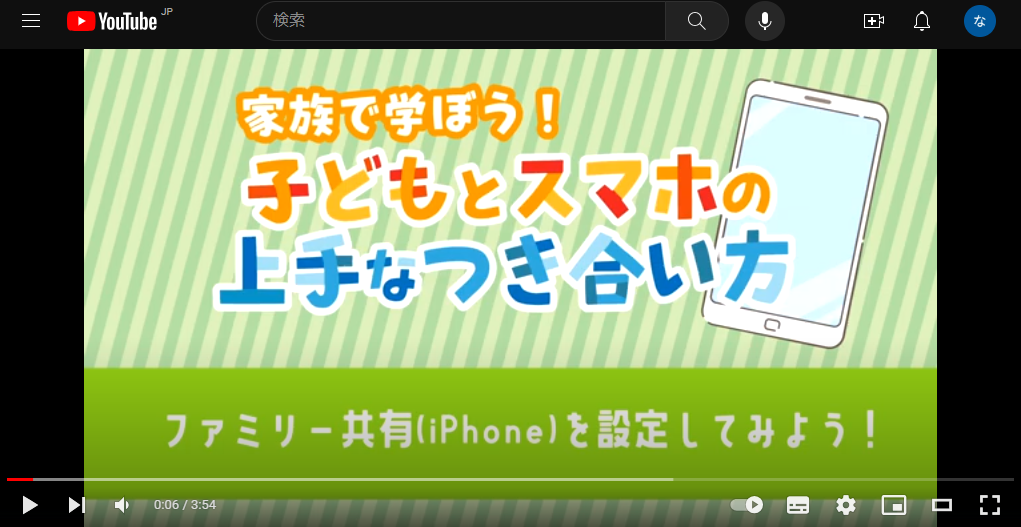 3：54
https://www.youtube.com/watch?v=P8qesNxDa08
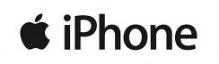 ファミリー共有+スクリーンタイム
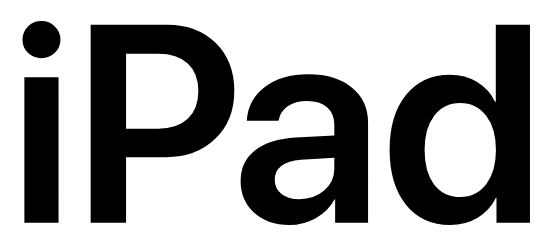 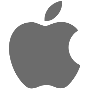 子どもの端末が、iPhone/iPadであればAppleが無料で提供する機能「ファミリー共有＋スクリーンタイム」で管理することが可能です。
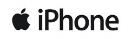 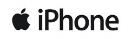 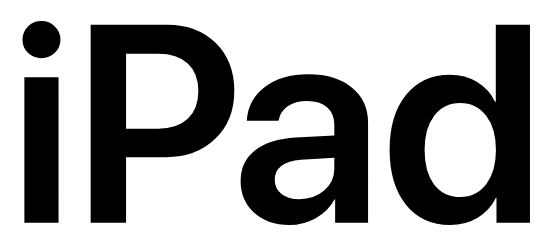 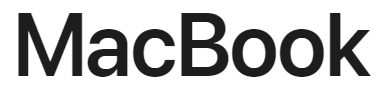 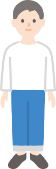 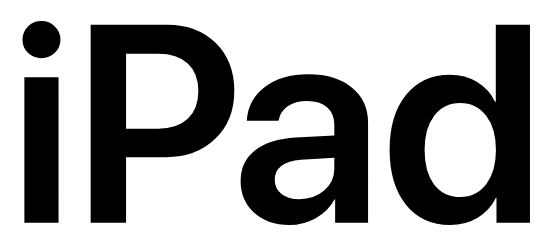 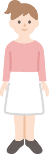 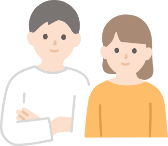 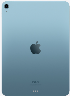 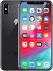 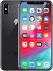 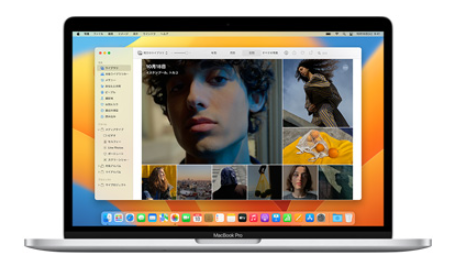 お下がり・格安スマホや
Wi-Fi専用端末も管理OK
Apple純正アプリで安心
34
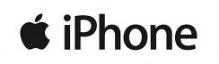 ファミリー共有
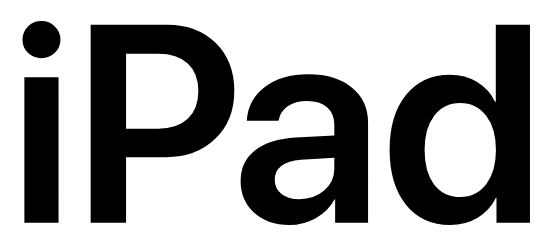 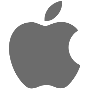 Apple「ファミリー共有＋スクリーンタイム」でできること
・アプリ等課金時の承認
・アプリ利用時間の制限
・iPhone同士の位置情報所確認
・成人向けサイトのブロック
　※年齢ごとの制限は不可
・有料アプリやサブスクの共有
・iCloudの容量を共有
・居場所の確認はオフも可能
・紛失時の探し合い
■必要なもの
　①保護者のAppleID/PASS
　②決済用クレジットカード
　③子ども用のAppleID
　④保護者と子どものiPhone
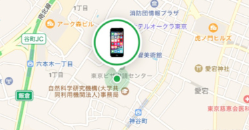 35
フィルタリングの注意点
・どのフィルタリングも完璧ではない。
・解除方法は多く出回っている。
・アプリを信用せず、定期的に確認を。
36
ゲーム機の管理
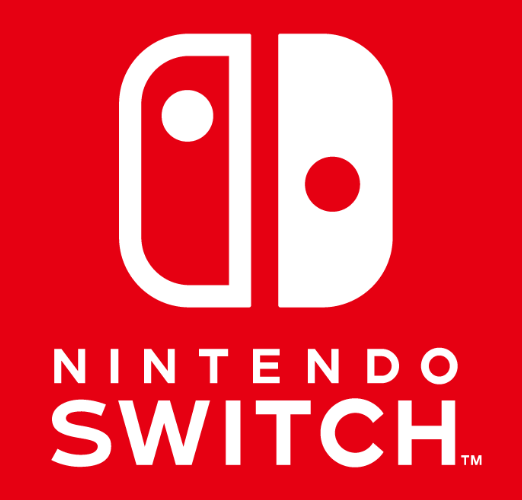 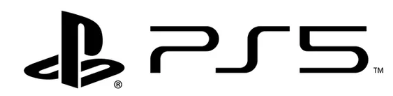 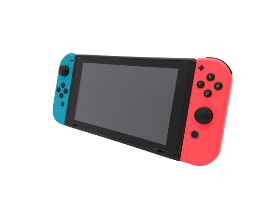 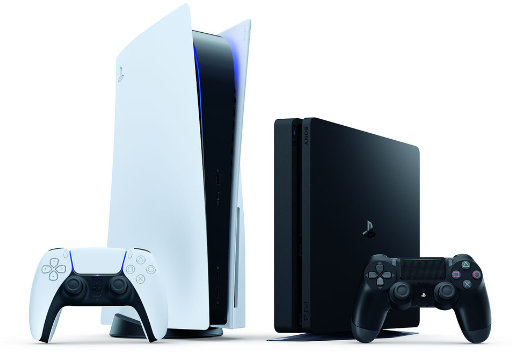 37
【参考】ゲーム機のフィルタリング
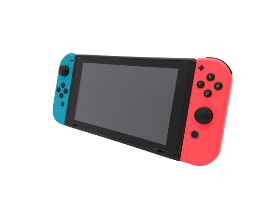 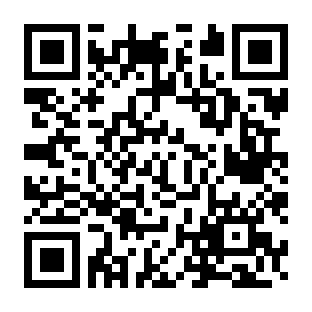 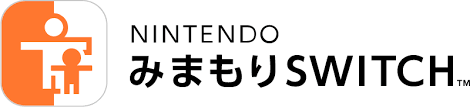 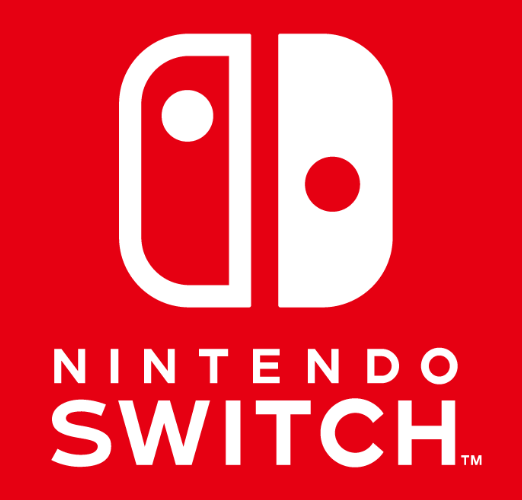 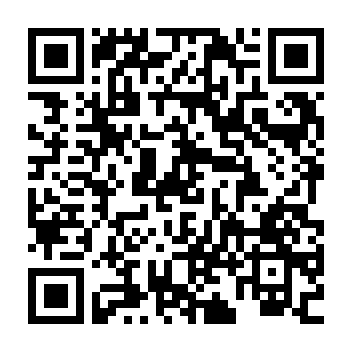 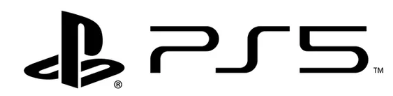 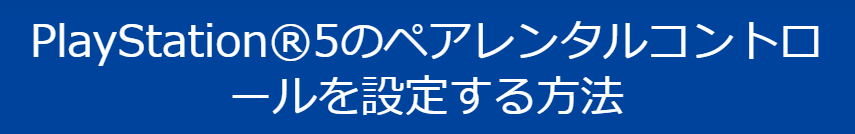 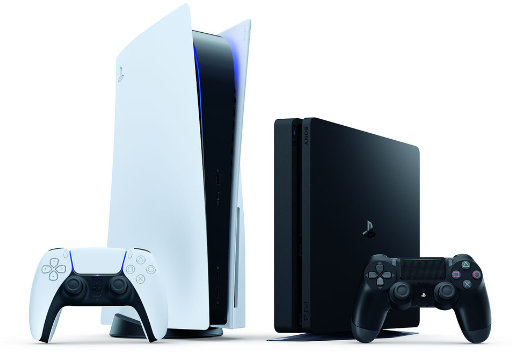 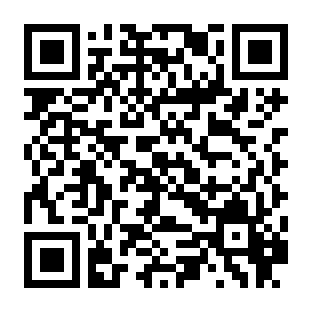 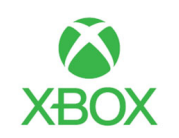 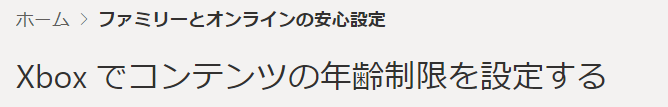 38
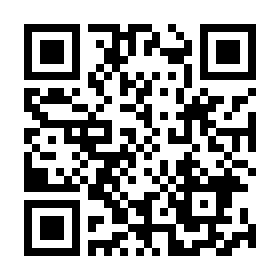 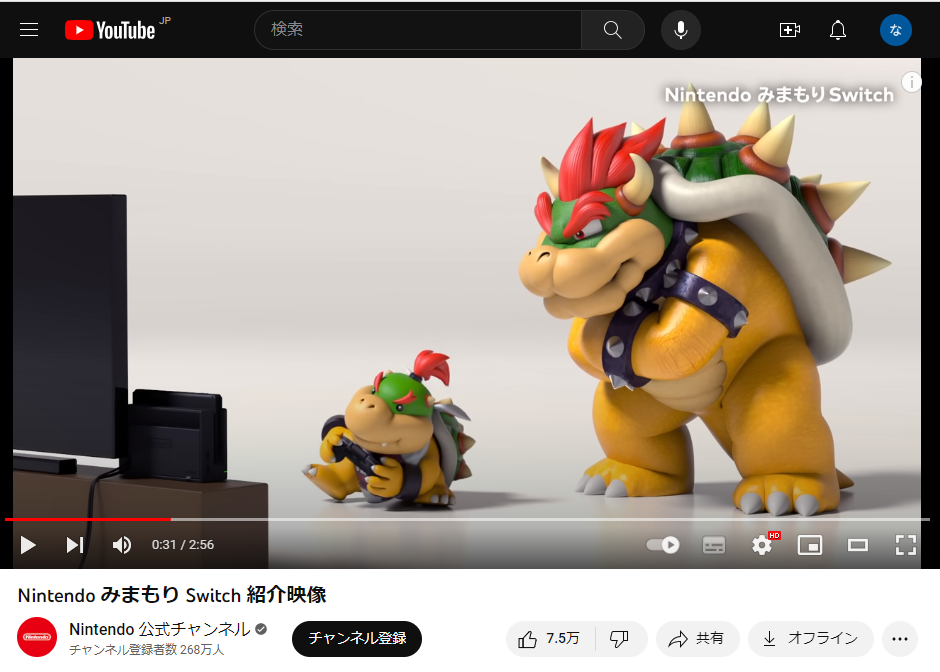 2：56
https://youtu.be/AVS9Dqgpo3g
まとめ
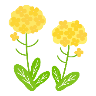 40
結局は
親と子の信頼関係
そして
互いの情報モラル力
41
参考
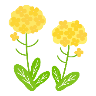 42
【例】子供とのお約束
通信回線
	スマホは「電話」「モバイルネット回線」「Wi-Fi」を使って操作します。
		電話　	・電話代はすごく高い。LINEでんわが使えないか困った時に。
		モバイル　・LINEやYouTubeなどで利用。
				　毎月使える量に限りあり、YouTubeだと1日で使い切るかも。
		Wi-Fi		・モバイルの容量を使わないでネット可能。無料なので出来るだけWi-Fiで。

やってはダメなこと
	外で歩いているときや、ごはんを食べながらスマホを触らない
	勝手にAmazonなどで買い物をしたり、スマホで読める漫画やアプリを買ったりしない。
	自分の電話番号や名前・写真を、知らない人に教えたり書き込んだりしない。
	どんなことがあっても仲がよくてもパスワードは教えない。
	興味があっても怪しいウェブサイトを開かない（大きなお金を要求される可能性がある）
43
ご清聴ありがとうございました。
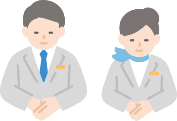 44